Climate Migration: Navigating Legal Implications to Ensure Adequate Support for Climate Migrants
1
By: Emily Herrera &Tashakee Ledgister
Issue
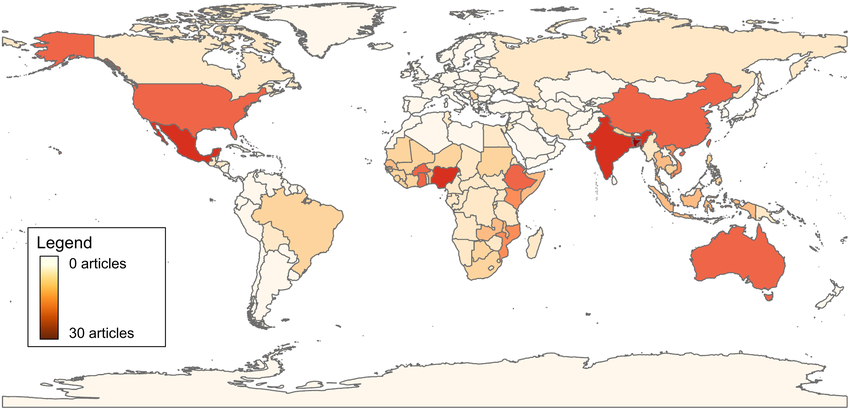 2
Options
3
4